Муниципальное дошкольное образовательное учреждение
«Детский сад №4 «Буратино»
Тутаевского муниципального района
Государственное образовательное учреждение  Ярославской области  
«Центр помощи детям»
Авторы проекта:
Русанова Лилия Сергеевна
заместитель директора, учитель-логопед
высшей квалификационной категории, к.псих.н
Головицина Ю.Б., учитель-логопед 
МДОУ «Детский сад №4 «Буратино» 
Тутаевского МР Ярославской области
Леонова О.А., учитель-логопед 
МДОУ «Детский сад №4 «Буратино» 
Тутаевского МР Ярославской области
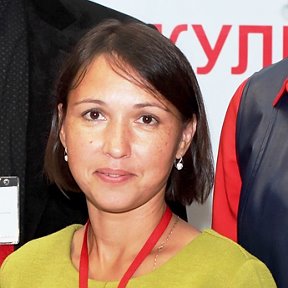 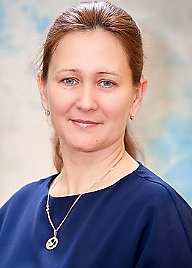 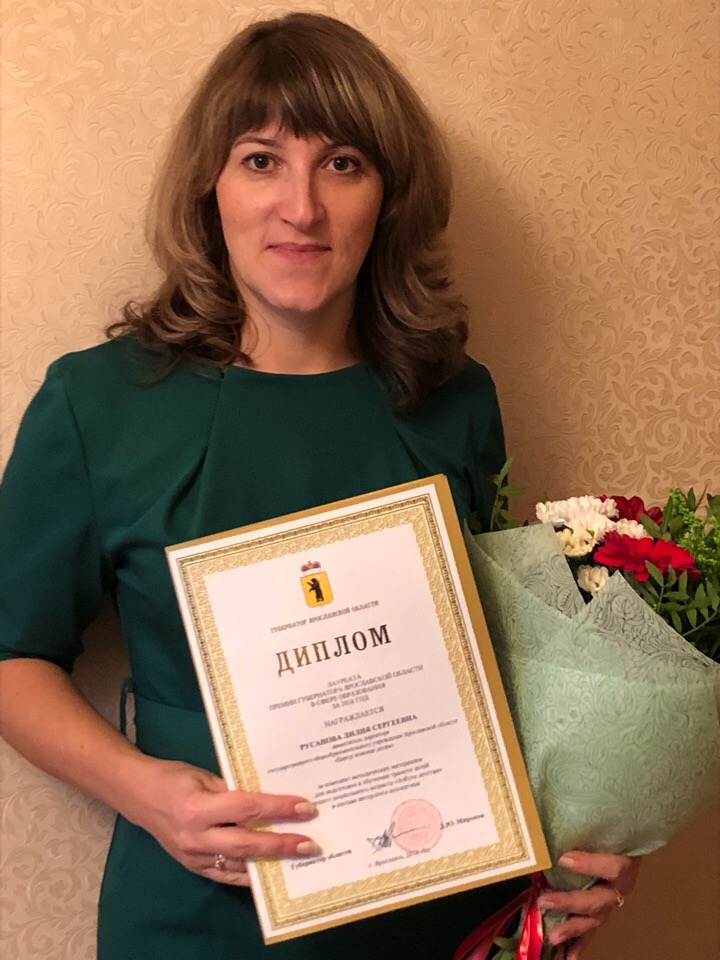 «Бэби-куб»
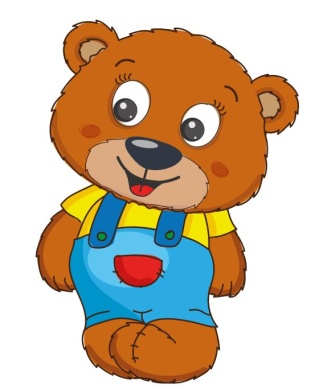 Тема проекта:
 использование многофункционального дидактического пособия «Бэби-куб «Мишкины истории» 
в образовательной деятельности с детьми раннего возраста.
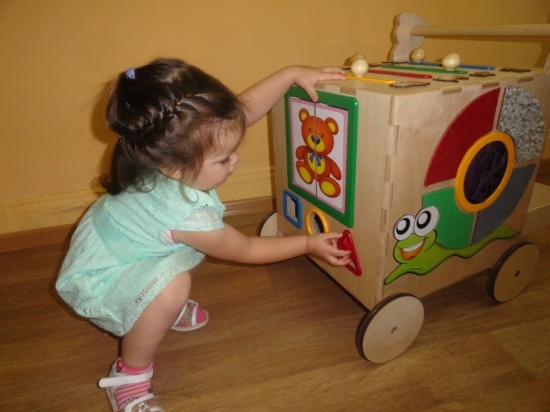 «Бэби-куб»
Актуальность
Ранний возраст - это время первоначального знакомства с предметной  деятельностью. Главной составляющей умственного воспитания детей, является сенсорное развитие, в процессе которого подготавливается переход от чувственного к рациональному познанию, от восприятия к мышлению, формируется основа последующей интеллектуальной деятельности. Сенсорное развитие включает в себя формирование восприятия формы, цвета, величины, пространственных отношений между предметами. Также очень важным является развитие мелкой моторики рук. Поэтому очень важно подбирать такие пособия, которые будут целенаправленно способствовать развитию ребенку. Однако в большинстве пособий, предлагаемых на рынке, акцент сделан на внешний вид, а не на их коррекционно-развивающее содержание и пользу для ребенка. Более того, при проектировании «бизикубов» и «бизибордов» авторами нередко не учитываются целевые ориентиры развития и методика обучения детей раннего возраста. Вот почему для авторов пособия было важно не только создать «Бэби-куб: Мишкины истории», но и продумать дидактические игры с ним, а также сформулировать методические рекомендации по использованию этого пособия.
«Бэби-куб»
Цель проекта:
совершенствование условий для организации ранней помощи детям  с особенностями в развитии.
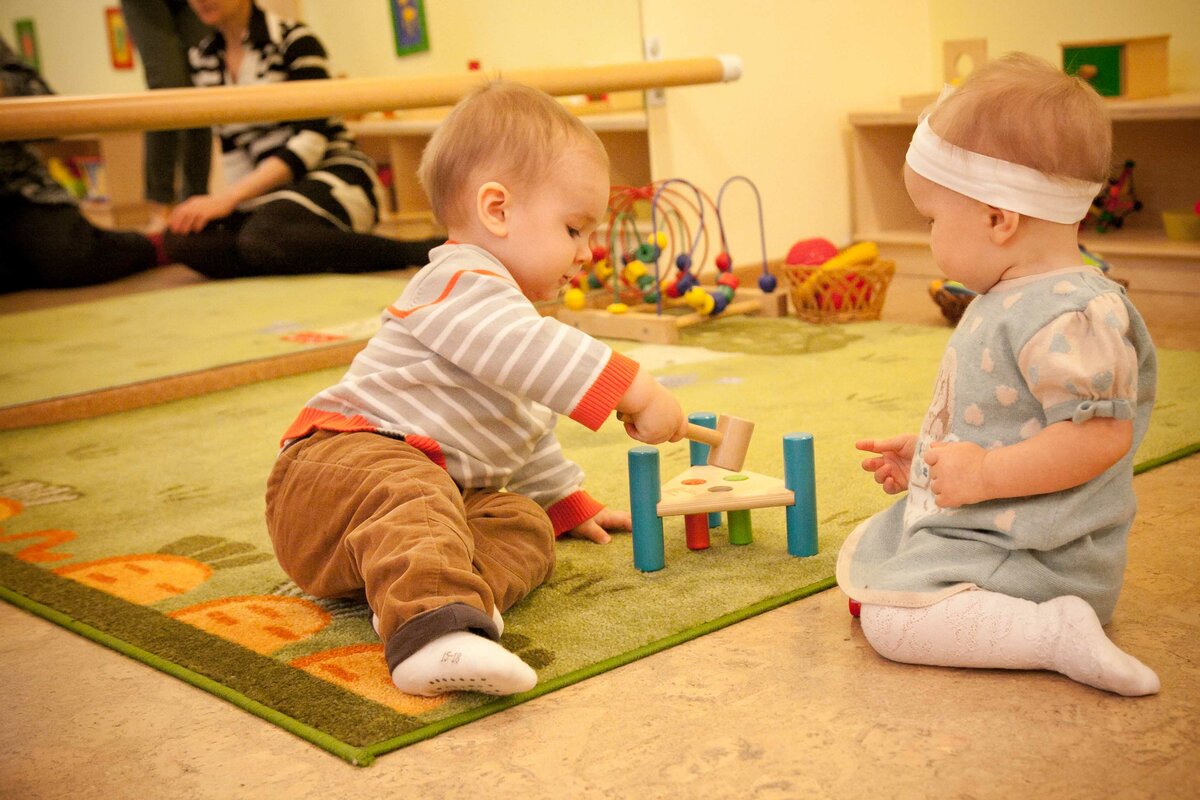 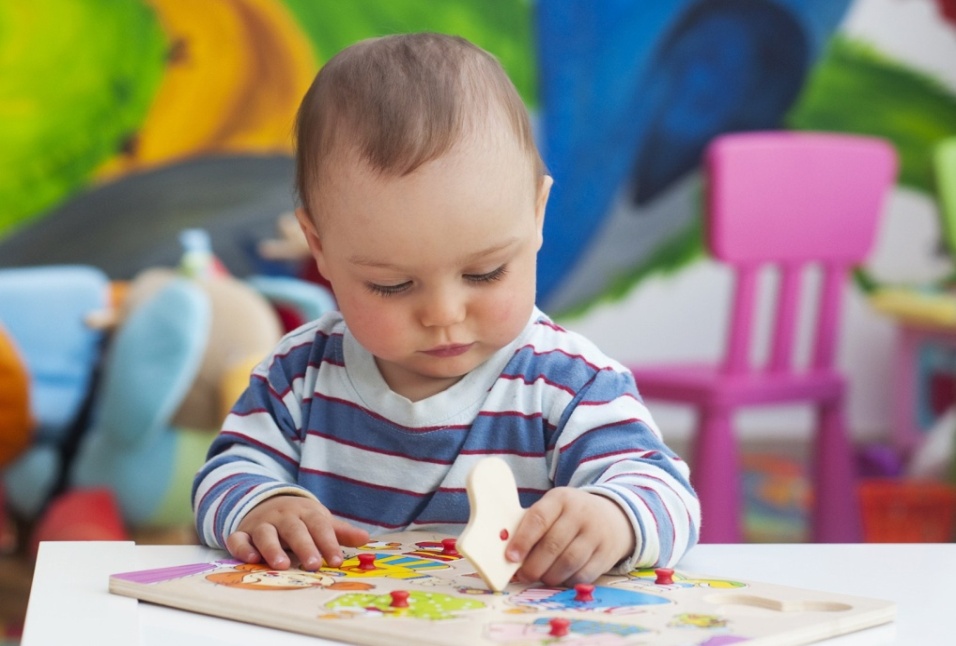 «Бэби-куб»
Задачи проекта:
изучить существующие методические материалы по развитию детей раннего возраста;
 изучить рынок предлагаемых дидактических пособий и их развивающий потенциал;
создать пособие, обеспечивающее оптимальные условия для развития ребенка раннего возраста;
включить родителей в коррекционно-образовательный процесс.
«Бэби-куб»
Планируемые результаты:

-повышение педагогической компетенции педагогов и родителей в вопросах развития детей раннего возраста (диагностика); 
 -успешное формирование сенсомоторного и общего  развития у детей раннего возраста посредством дидактических игр с пособием «Бэби-куб «Мишкины истории»(мониторинг);
-повышение заинтересованности родителей не только в результатах, но и в самом процессе коррекционно-воспитательной работы (анкета).
«Бэби-куб»
ПОДГОТОВИТЕЛЬНЫЙ  ЭТАП
Анализ  существующих методик по работе с  детьми раннего возраста:

 Играем, дружим, растем. Сборник развивающих игр. Группа раннего  возраста. 
                            ФГОС ДО Авторы/составители: Артюхова Ирина Сергеевна, Белькович Виктория Юрьевна Издательство:  Русское слово,2015 г.                      
. 

                             Познавательное развитие ребенка раннего дошкольного возраста. 
                             Планирование образовательной деятельности. ФГОС. Автор: Литвинова О.Э. Издательство: Детство-Пресс, 2016 г. 
	        
  

                       Сенсорное воспитание детей раннего возраста Автор/составитель: 
                               Хохрякова Ю.М. Издательство: Сфера 2017г. 

  
  

                      Комплексные развивающие занятия с детьми раннего  возраста. Хомякова Е. Е. — СПб.; ООО                         «ИЗДАТЕЛЬСТВО«ДЕТСТВО- ПРЕСС», 2009. — 128 с., илл.                      
                                                                                                                
                                                                                                                  «Бэби-куб»
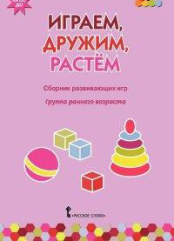 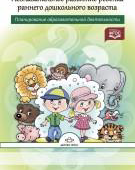 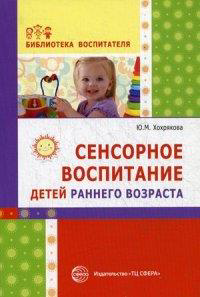 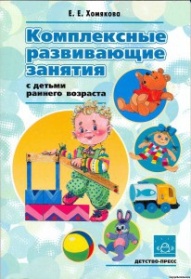 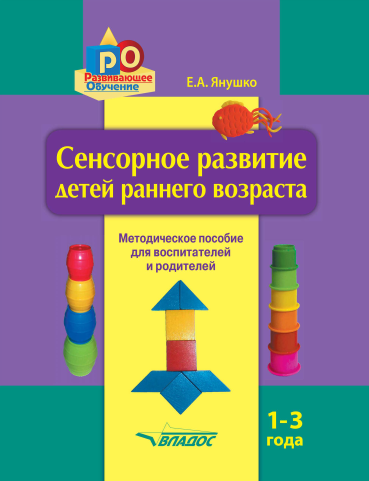 ПОДГОТОВИТЕЛЬНЫЙ  ЭТАП
Знакомство с опытом работы коллег по данной теме:
«Бизикуб, как средство развития детей раннего возраста»
Муниципальное автономное дошкольное образовательное учреждение «Центр развития ребенка – детский сад № 19» г. Сыктывкара, воспитатель Королева Светлана Николаевна;

«Бизиборд как средство развития детей раннего возраста» МАДОУ «ЦРР д/с №1 «Жар-птица» г. Рубцовск, воспитатель Фролова Лариса Юрьевна;

«Развивающий материал «Бизикуб» Педагог дополнительного образования Литвинюк Юля Юрьевна, г.Москва.
«Бэби-куб»
ПОДГОТОВИТЕЛЬНЫЙ  ЭТАП
Изучение рынка  товаров предлагаемых развивающих пособий в сети интернет
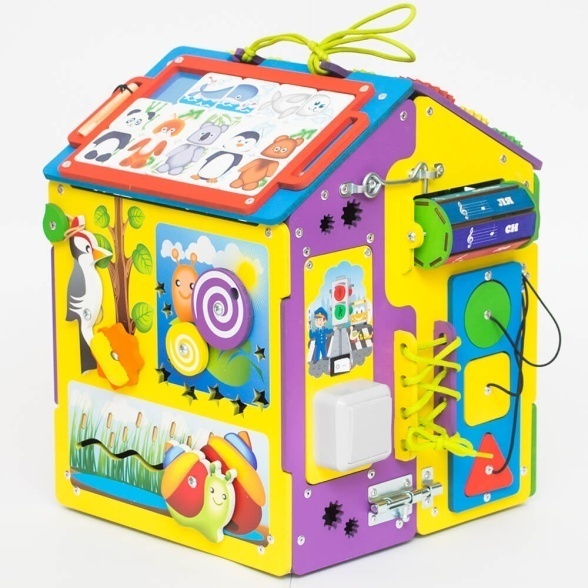 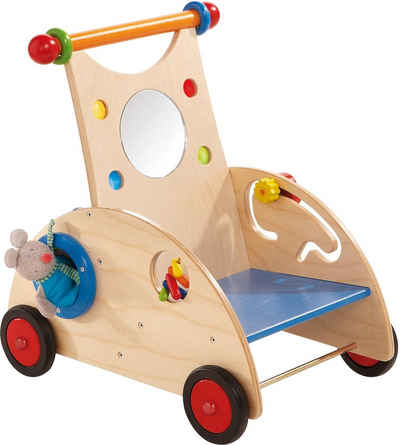 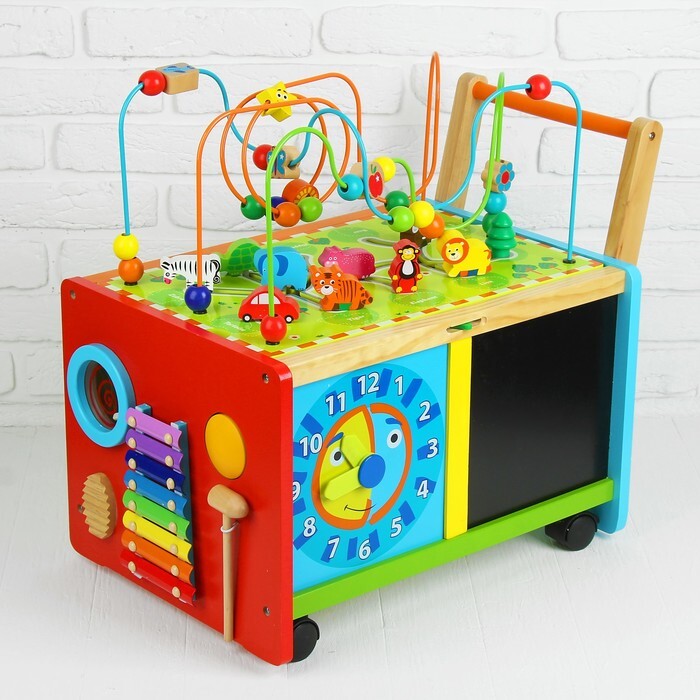 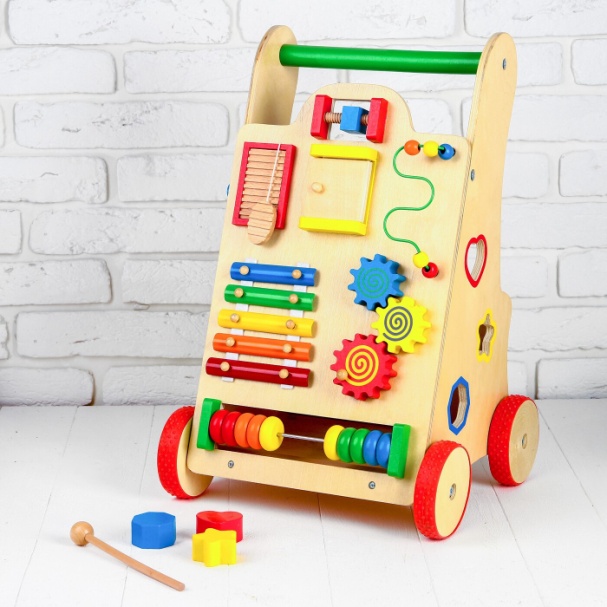 «Бэби-куб»
ОСНОВНОЙ   ЭТАП
Разработка макета пособия Бэби-куб «Мишкины истории»
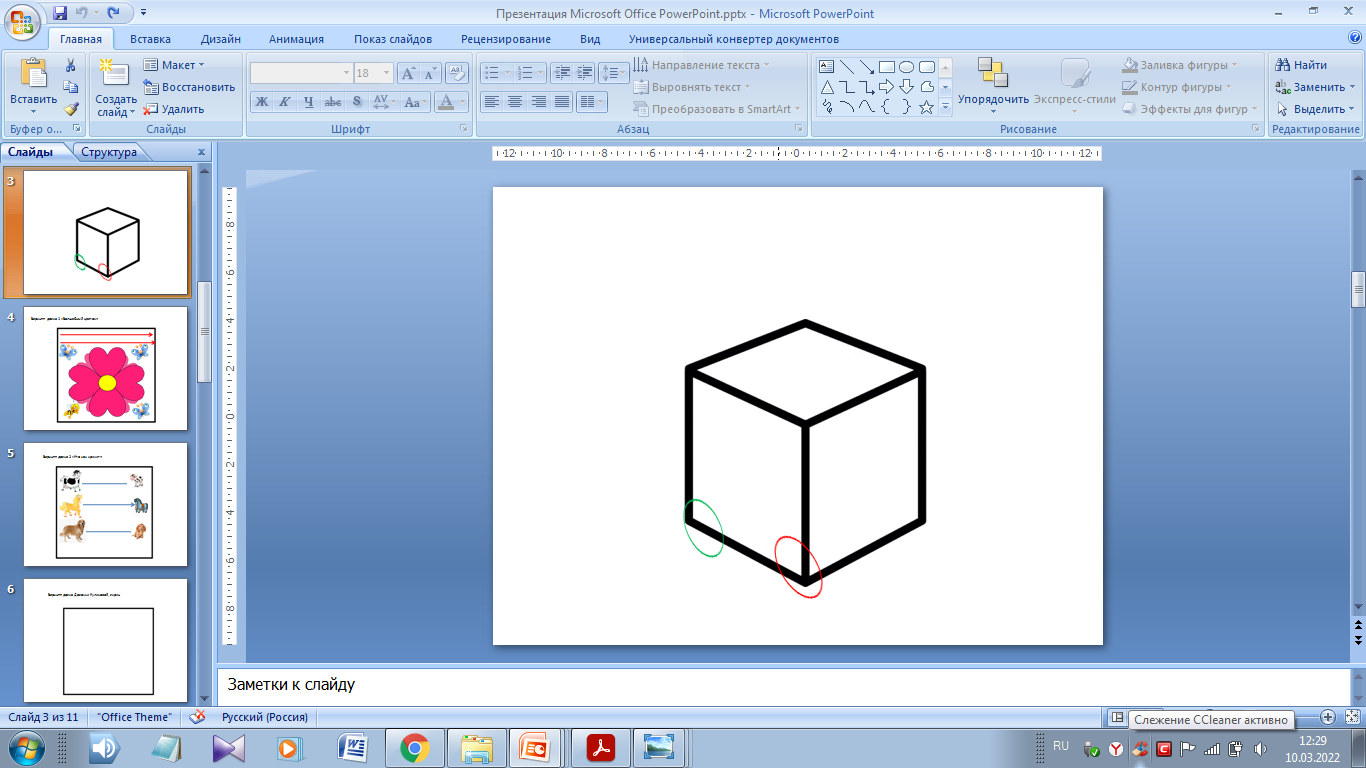 «Бэби-куб»
ПОДГОТОВИТЕЛЬНЫЙ  ЭТАП
Преимущества использования пособия 
«Бэби-куб «Мишкины истории»:  
   содержательно-насыщенный, развивающий; 
доступный; 
безопасный; 
полифункциональный; 
эстетически-привлекательный; 
трансформируемый;
обеспечивает возможность общения и совместную деятельность детей и взрослых, двигательную активность детей.
«Бэби-куб»
ОСНОВНОЙ  ЭТАП
Определение основных направлений работы с пособием Бэби-куб
 «Мишкины истории»
развития сотрудничества
«Бэби-куб»
ОСНОВНОЙ   ЭТАП
Разработка дидактических игр и их описание
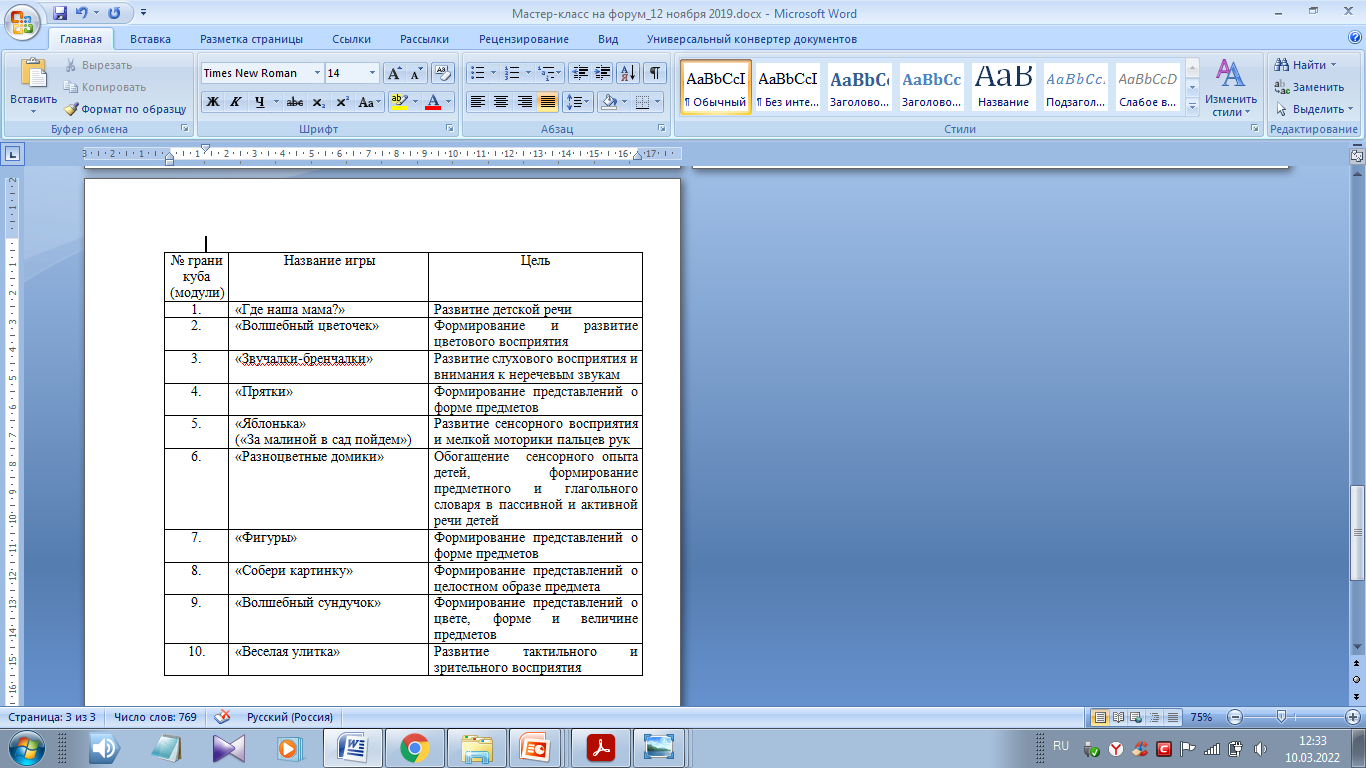 «Бэби-куб»
ОСНОВНОЙ   ЭТАП
Разработка конспектов занятий и учебного пособия 
«Бэби-куб «Мишкины истории»
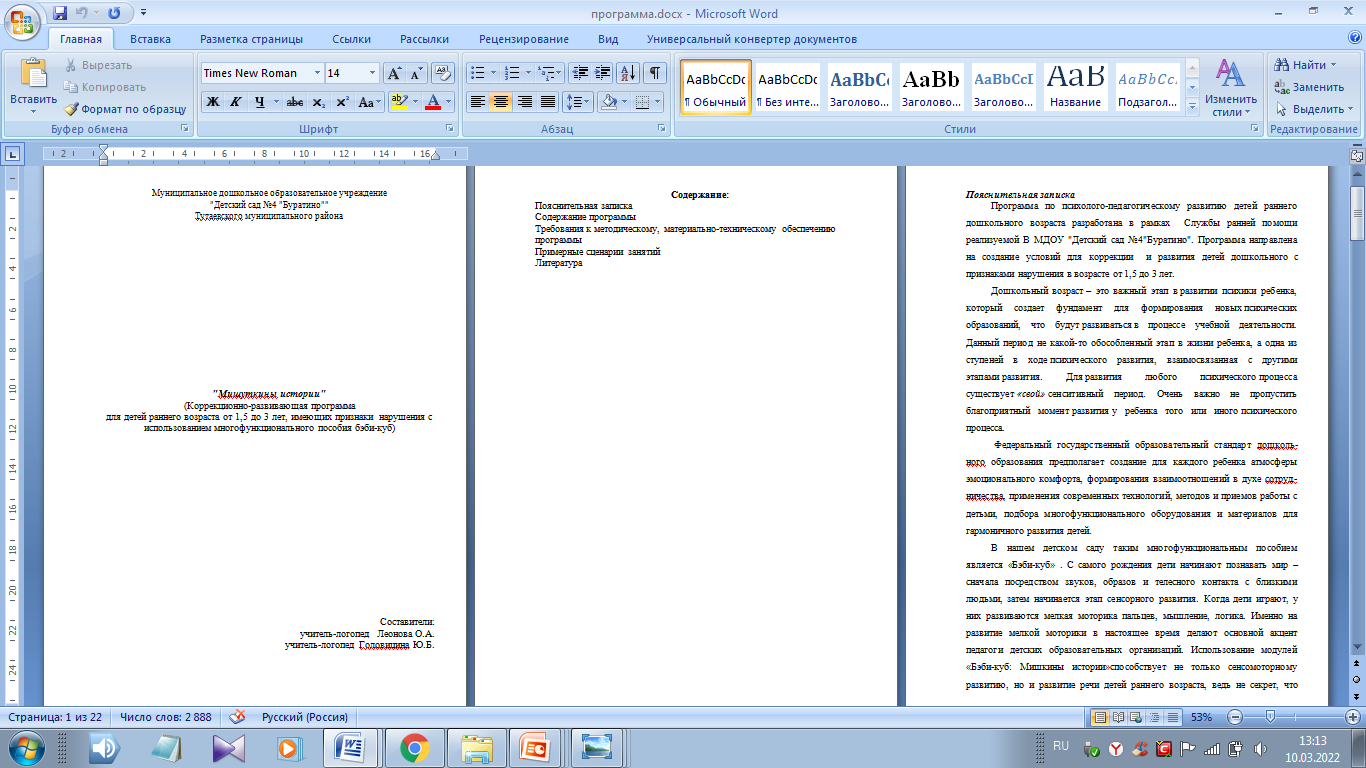 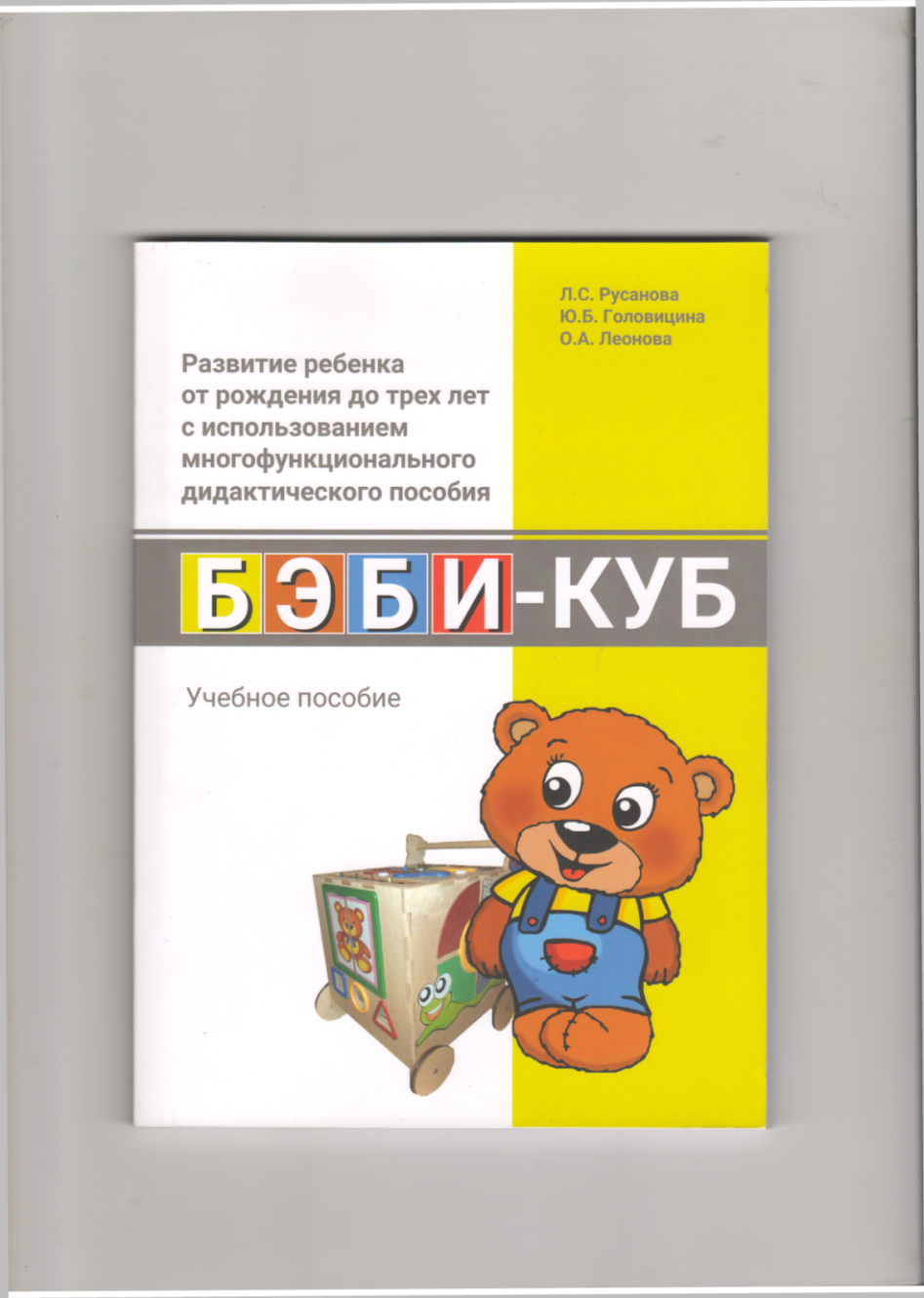 «Бэби-куб»
ПРАКТИЧЕСКАЯ  ЗНАЧИМОСТЬ
«Бэби-куб»
ОСНОВНОЙ   ЭТАП
Создание игрового пособия Беби-куб»Мишкины  истории»
 «Бэби-куб» состоит из 10 граней, 6 из которых сменные. Грани (модули) куба представлены следующими развивающими играми: «Где наша мама?», «Волшебный цветочек», «Звучалки-бренчалки», «Прятки», «Яблонька», «Разноцветные домики», «Фигуры», «Собери картинку», «Волшебный сундучок», «Веселая улитка», «Планшет».
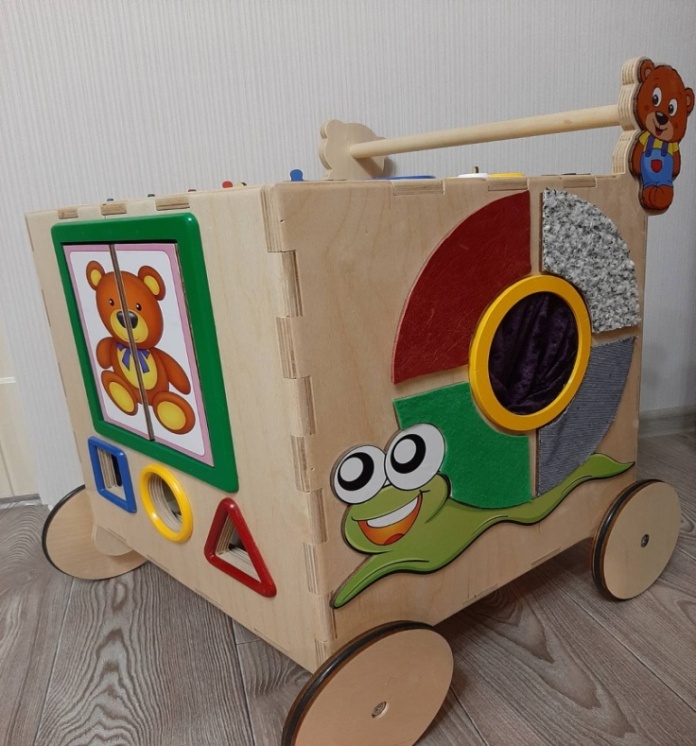 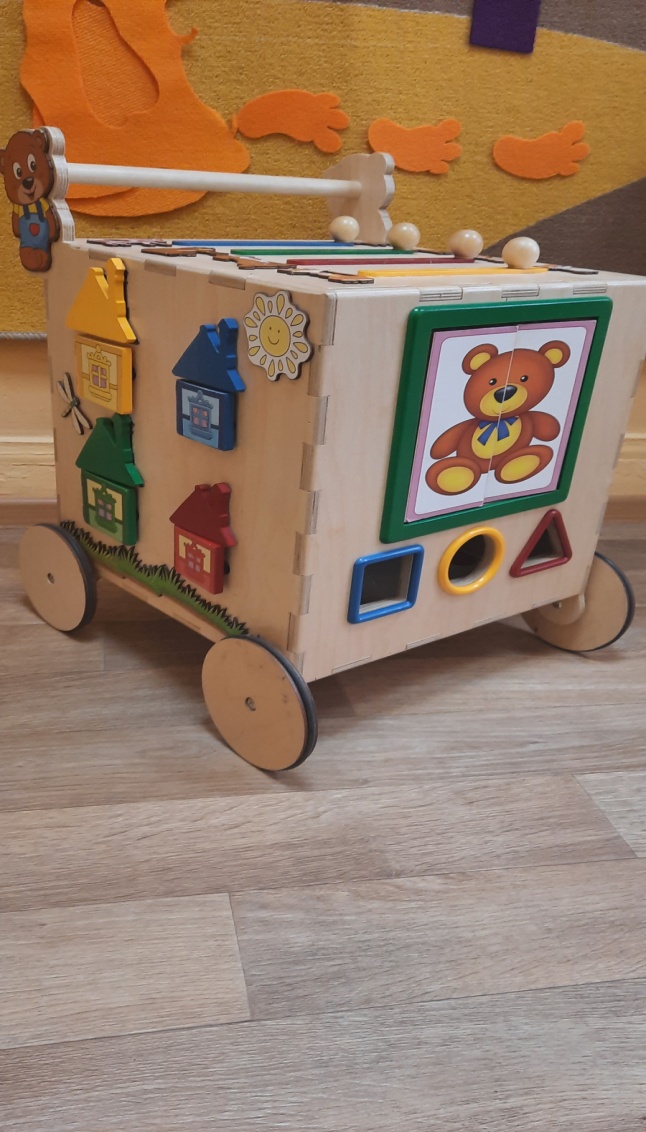 «Бэби-куб»
ОСНОВНОЙ   ЭТАП
Описание граней многофункционального пособия 
«Бэби-куб»Мишкины истории»
«Бэби-куб»
Игра «Где наша мама?»
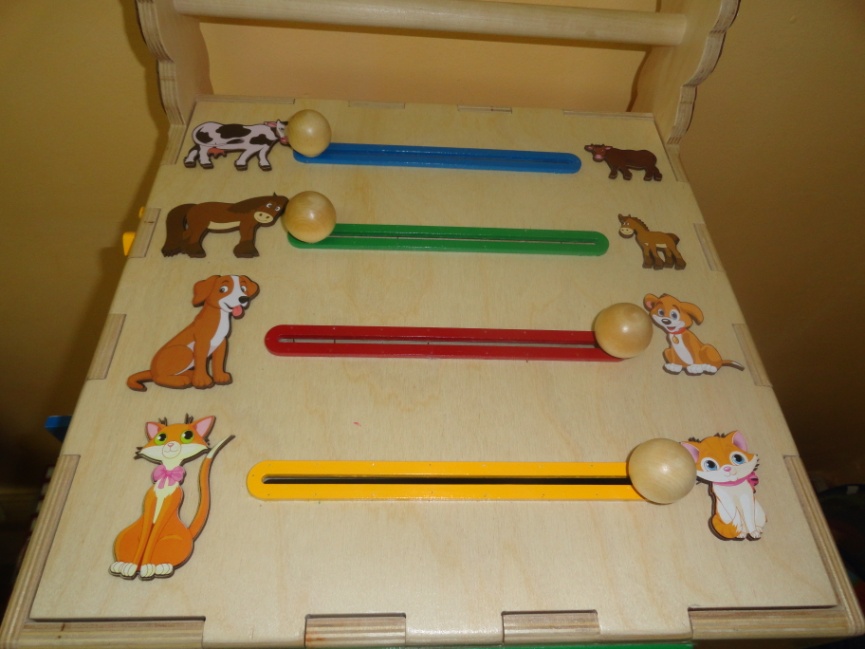 Цель: формирование детской речи.
Задачи: 
– активизировать в речи ребенка названия животных и их детенышей;
– учить ребенка различать взрослых животных и их детенышей;
– формировать умение произносить звукоподражания громким-тихим голосом или высоким-низким голосом;
– развивать координацию движения рук у ребенка.
Бэби-куб
Игра «Звучалки-бремчалки»
Цель: развитие слухового восприятия и  внимания к неречевым звукам.
Задачи:
– формировать зрительно-слуховое восприятие детей в процессе игровых действий;
– развивать чувство ритма, слуховое  внимание при восприятии тихих и громких звуков;
– учить  различать музыкальный инструмент на слух по его звучанию.
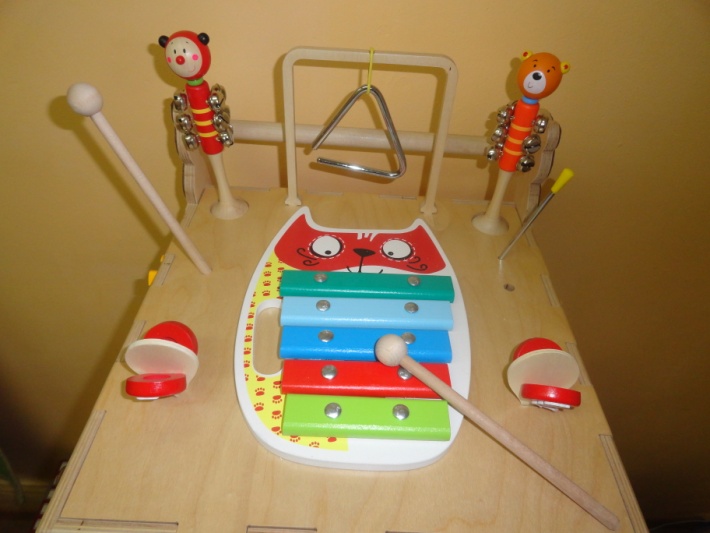 «Бэби-куб»
Игра «Волшебные домики»
Цель: обогащение  сенсорного опыта детей.
Задачи:
– формировать понятие о величине: большой, маленький;
– фиксировать внимание ребенка на различии и тождестве однотипных предметов по величине;
– закреплять названия основных цветов, умение  подбирать предметы по цвету и величине;
Игра «Кто в домике живет?»
 Цель: формирование пассивного и активного предметного и глагольного словарного запаса.
Задачи:
– учить ребенка видеть сюжет картинки, узнавать знакомых персонажей и совершаемые ими действия;
– пополнять активный и пассивный словарь.
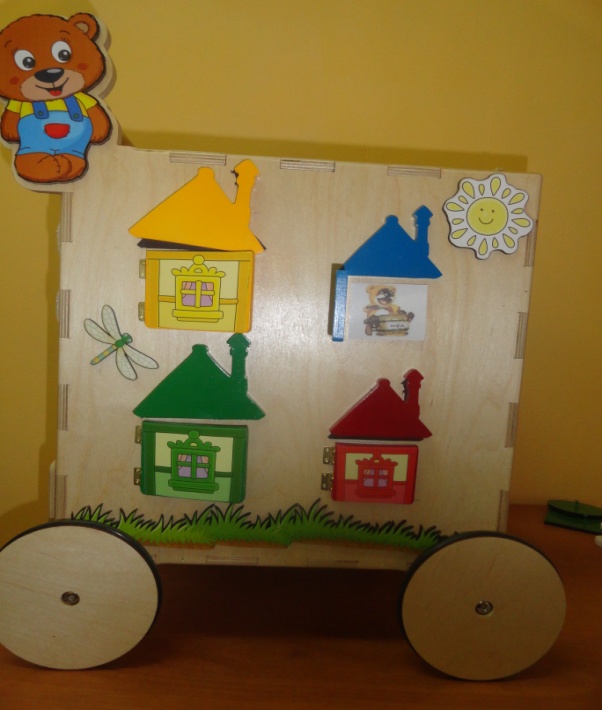 «Бэби-куб»
Игра «Яблонька»
Цель: развитие сенсорного восприятия и мелкой моторики пальцев рук.
Задачи:
– закреплять названия основных цветов (красный, желтый);
– формировать целенаправленное внимание, учить действовать путем проб;
– учить ориентироваться  на плоскости;
– учить действовать согласно словесной инструкции (покажи, найди);
– развивать мелкую моторику трех основных пальцев руки (большого, указательного и среднего).
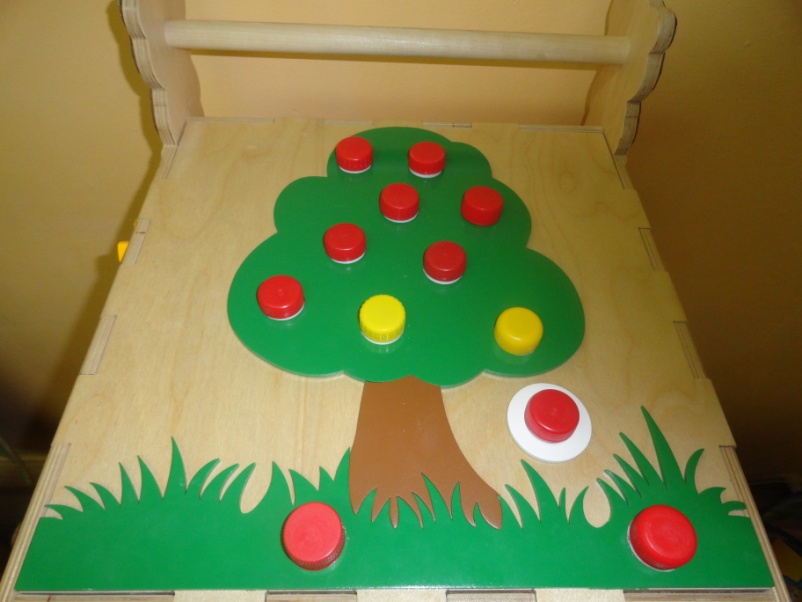 «Бэби-куб»
Игра «Прятки»
Цель: формирование представлений о форме предметов.
Задачи:
– учить ориентироваться на плоскости, соотносить форму предметов;
– учить действовать согласно словесной инструкции (покажи, найди, открой);
– развивать мелкую моторику трех основных пальцев руки (большого, указательного и среднего).
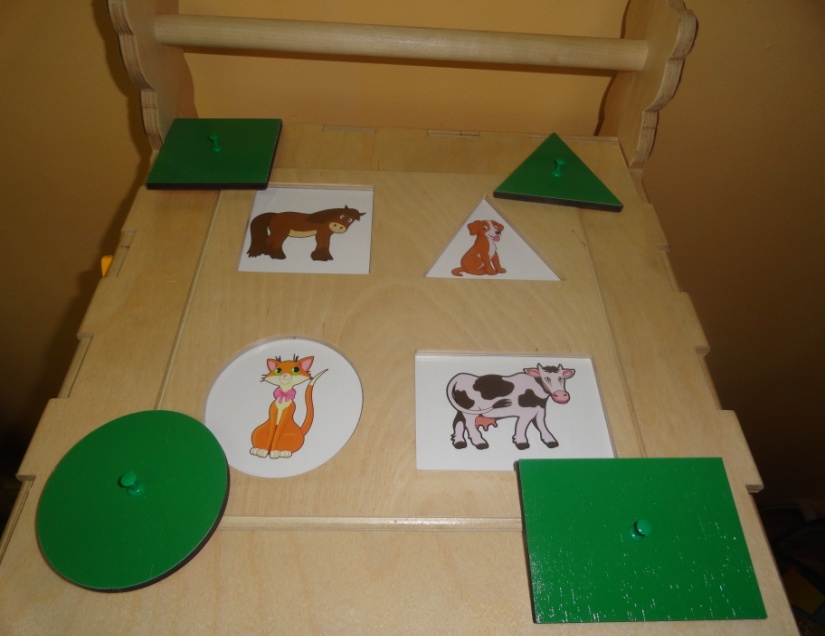 «Бэби-куб»
Игра   «Волшебный цветочек»
Цель: формирование и развитие цветового восприятия.
Задачи:
–  учить ребенка подбирать по образцу разнообразные предметы (бабочки, жуки), окрашенные в красный, желтый, синий, зеленый цвет к соответствующему фону;
– продолжать развивать мелкие движения рук, целенаправленность действий;
– формировать зрительно-двигательную координацию и чувство пространства на грани куба;
– учить действовать в соответствии со словесной инструкцией;
– создавать эмоционально положительное отношение к результату своих действий.
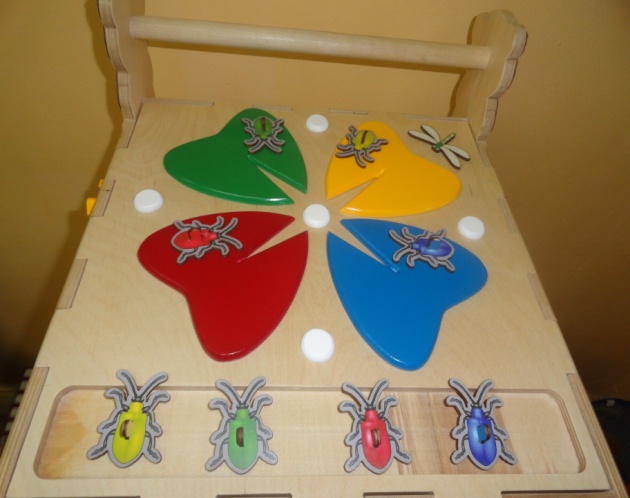 «Бэби-куб»
Игра «Собери картинку»
Цель: формирование представлений о целостном образе предмета.
Задачи:
–учить детей составлять  картинку целого предмета из двух  частей;
–совершенствовать зрительное восприятие  предмета.
Игра «Фигуры»
Цель: формирование представлений о форме предметов.
Задачи:
– упражнять ребенка в подборе фигурок к отверстиям соответствующих форм (соотнесение по форме);
– учить ребенка соблюдать определенную последовательность: показать пальчиком окошко, затем подобрать к нему соответствующую форму.
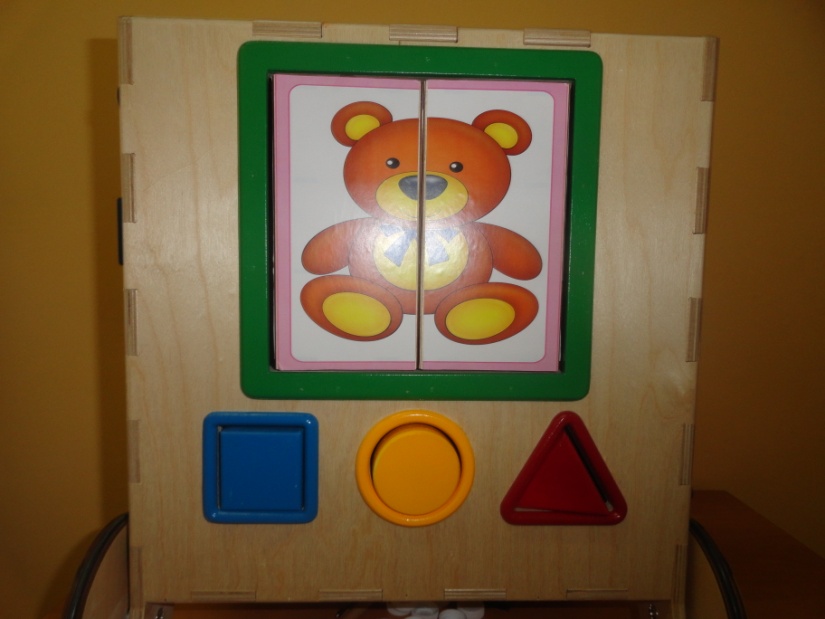 «Бэби-куб»
Игра "Планшет"
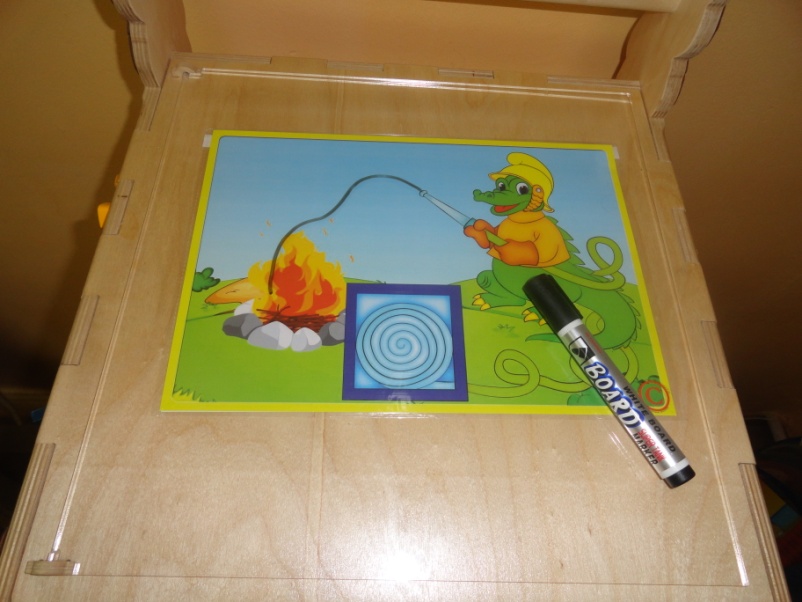 Цель: развитие сенсорного восприятия и мелкой моторики пальцев рук.
Задачи:
-закреплять названия основных цветов;
- формировать понятие о величине (большой, маленький);
- учить ориентироваться на плоскости;
- учить действовать согласно словесной инструкции (покажи, найди).
«Бэби-куб»
ОСНОВНОЙ   ЭТАП
Апробация игрового пособия на занятиях с детьми раннего возраста
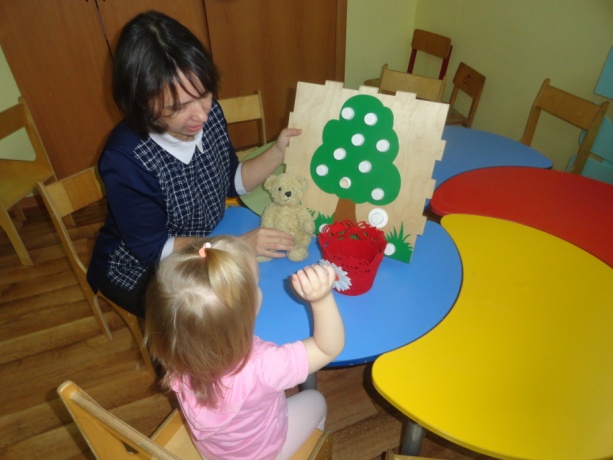 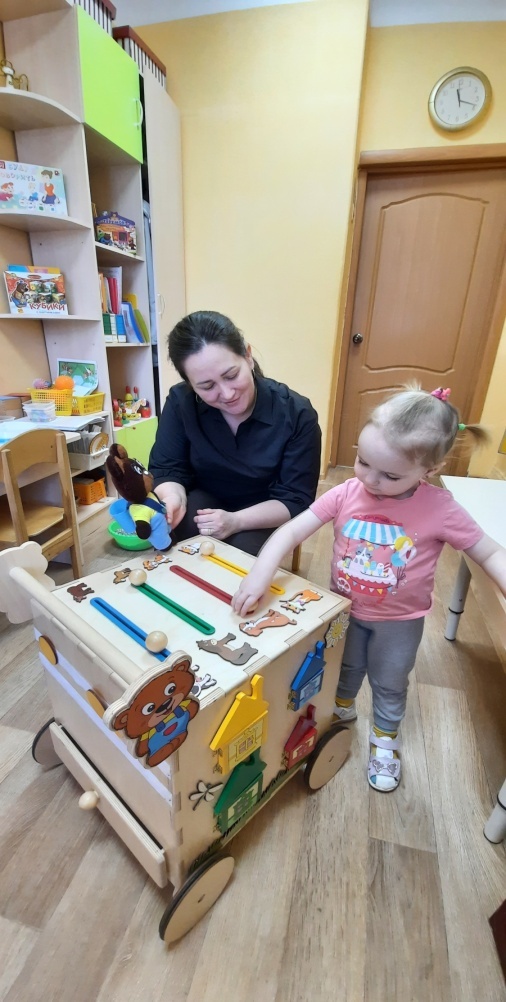 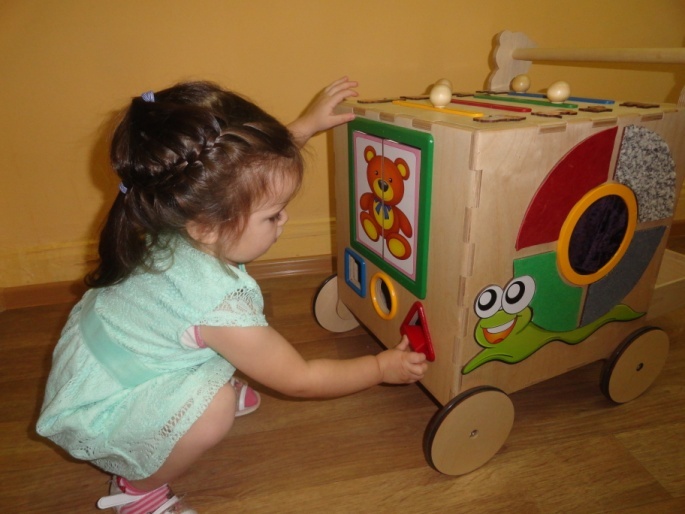 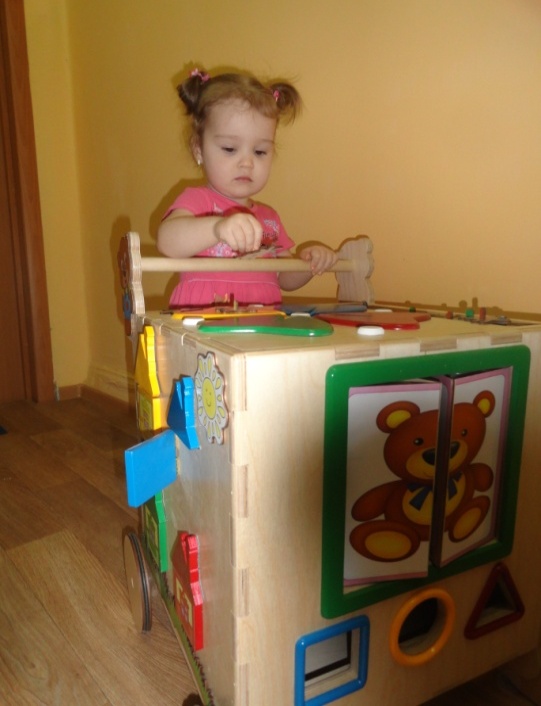 «Бэби-куб»
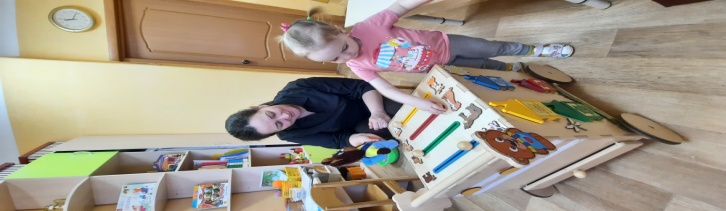 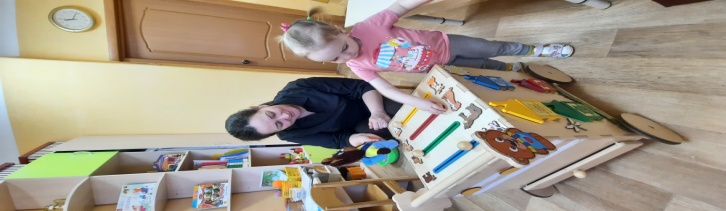 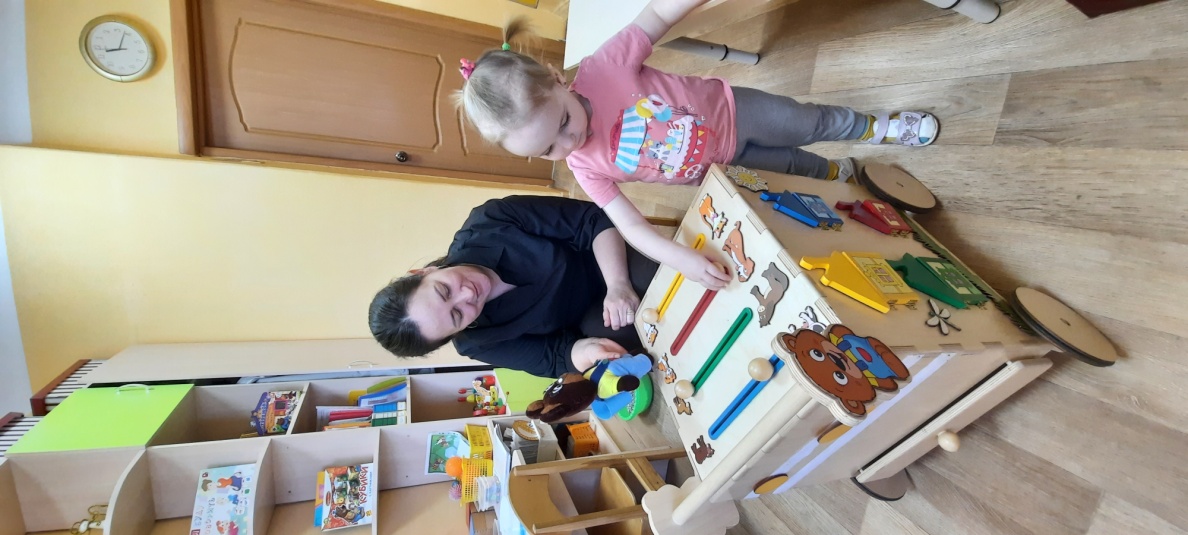 ОСНОВНОЙ   ЭТАП
Мастер-класс для педагогов и родителей по работе с игровым  пособием «Бэби-куб «Мишкины истории»
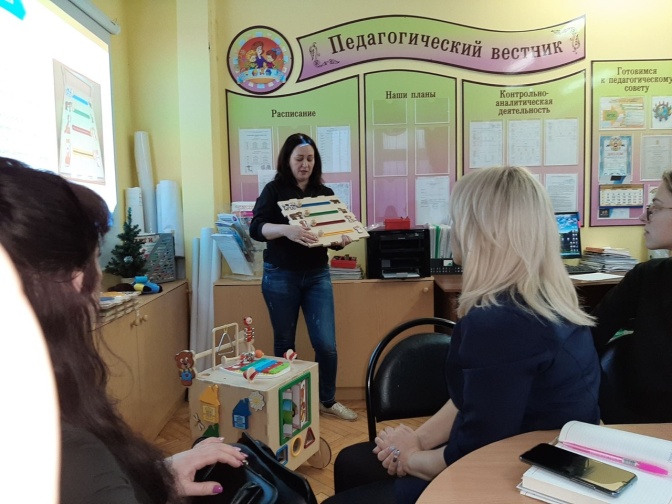 «Бэби-куб»
ЗАКЛЮЧИТЕЛЬНЫЙ ЭТАП
Результаты проекта для детей
Использование Бэби-куба на занятиях вызывает положительный эмоциональный отклик у детей. Кроме этого:
- позволяет повысить мотивацию, познавательную и двигательную активность детей;
- способствует своевременной коррекции отклонений в психоречевом развитии ребёнка.
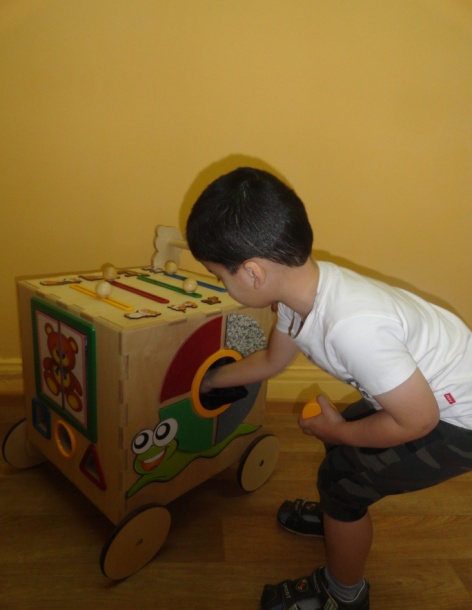 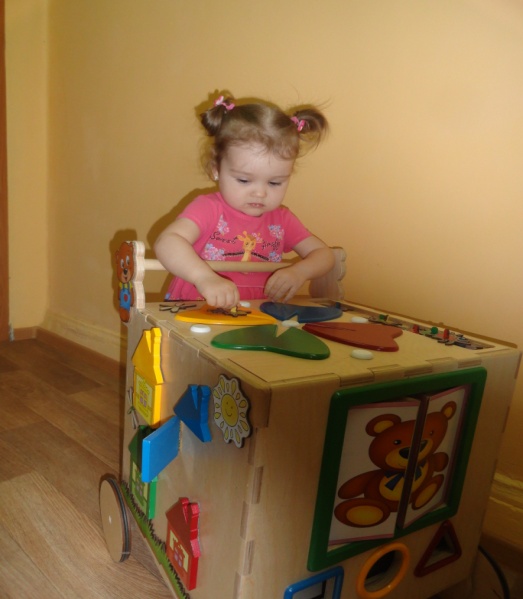 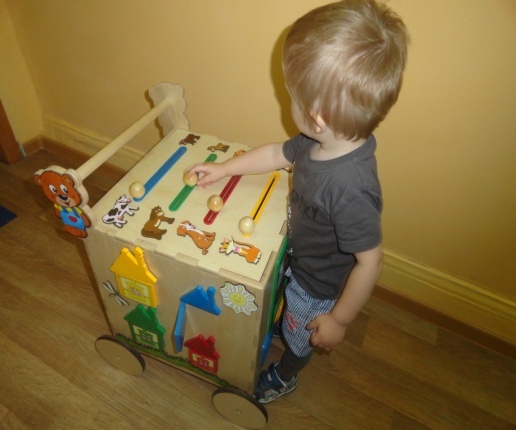 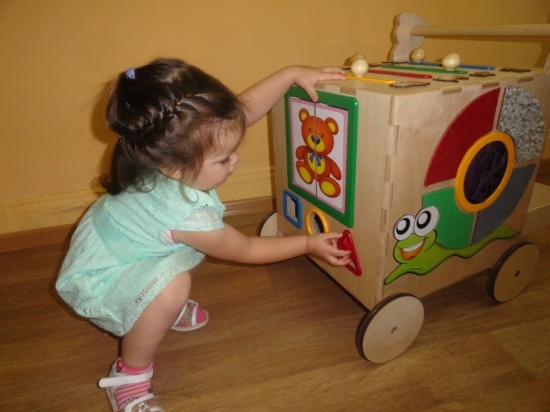 «Бэби-куб»
ЗАКЛЮЧИТЕЛЬНЫЙ ЭТАП
Результаты реализация проекта для педагогов:
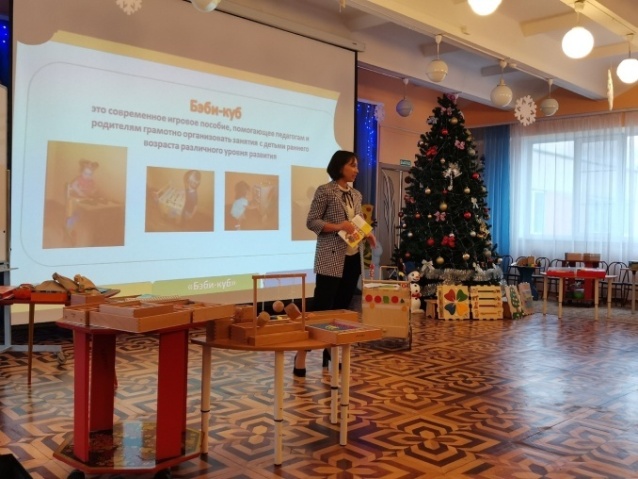 - разработка и создание коррекционно-развивающих игр для детей раннего возраста;
- использование пособия в качестве стимульного материала при проведении диагностики детей раннего возраста;
- внедрение инновационных методов и приемов в индивидуальной и групповой работе с детьми раннего возраста, в том числе с детьми с особыми образовательными  потребностями;
- повышение квалификации педагогов по вопросу оказания ранней помощи детям в рамках внутрифирменного обучения, а также сотрудничества с организациями-партнёрами;
- расширение развивающих условий предметно-пространственной среды.
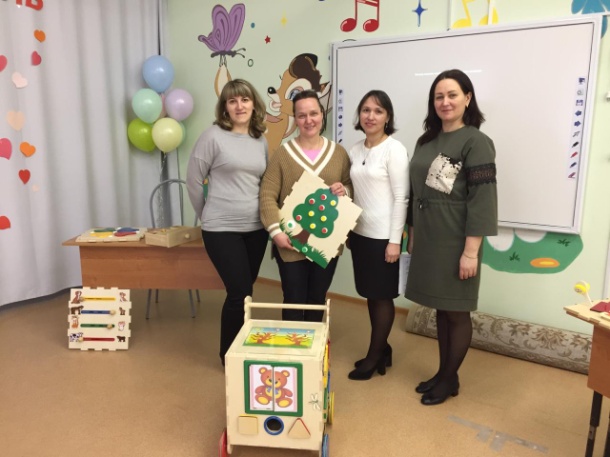 «Бэби-куб»
ЗАКЛЮЧИТЕЛЬНЫЙ ЭТАП
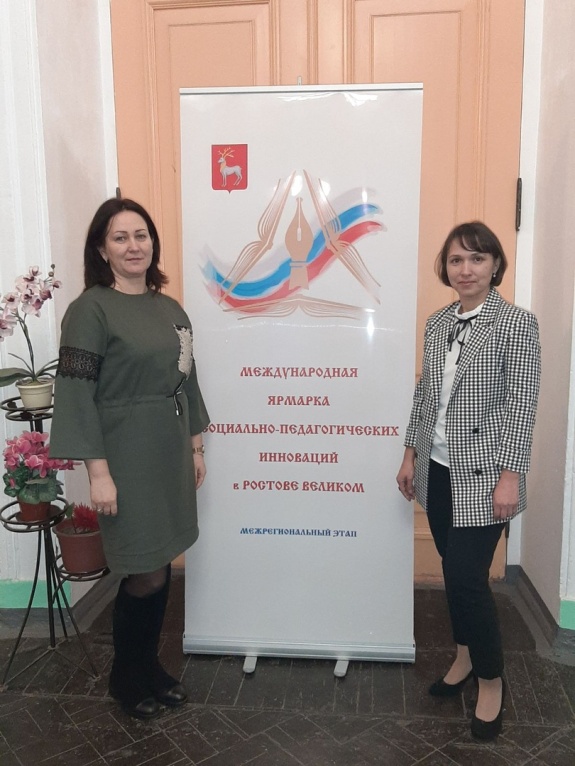 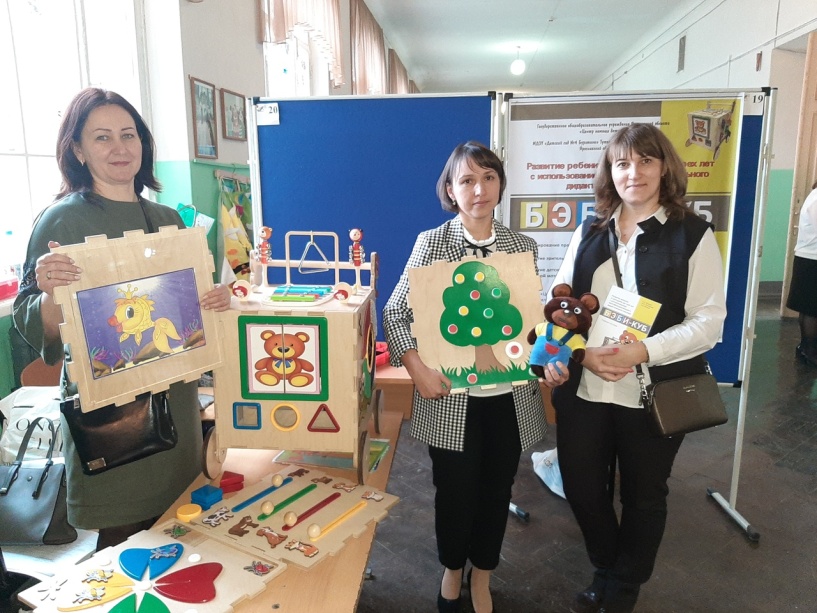 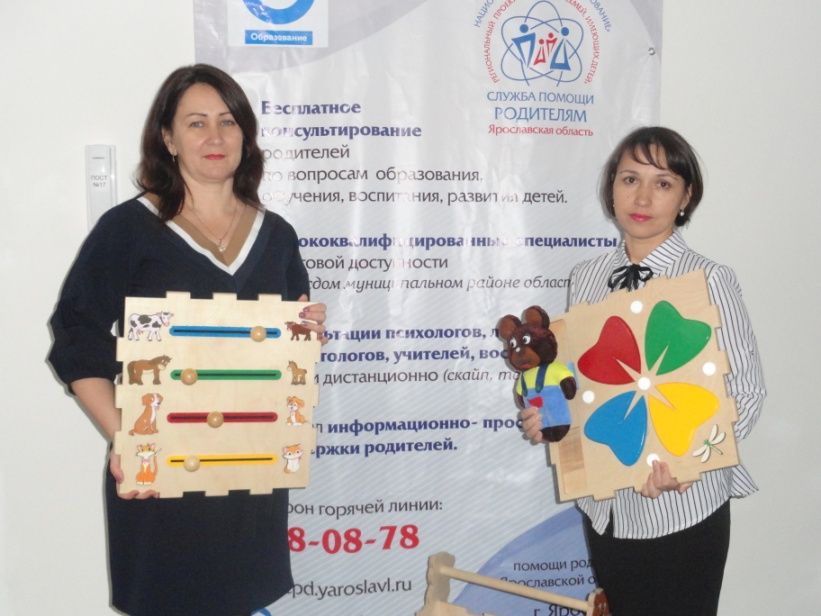 Победители в выставке – презентации продуктов инновационной деятельности муниципальной конференции «Инновационная деятельность в системе образования Тутаевского МР» в 2020 году
Участие в родительской конференции  Ярославской области в рамках Службы помощи родителям в 2019 году
Победители Международной Ярмарки   социально-педагогических инноваций  в Ростове Великом в 2019 году
«Бэби-куб»
ЗАКЛЮЧИТЕЛЬНЫЙ ЭТАП
Результаты реализации проекта для родителей:
-повышение родительской компетентности  в вопросах развития детей раннего возраста;
- обучение родителей детей, нуждающихся в ранней помощи, различным приёмам
работы;
- обеспечение включенности родителей в образовательный процесс.
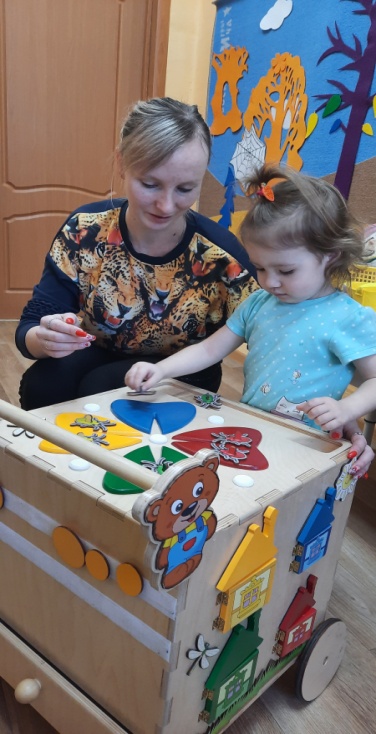 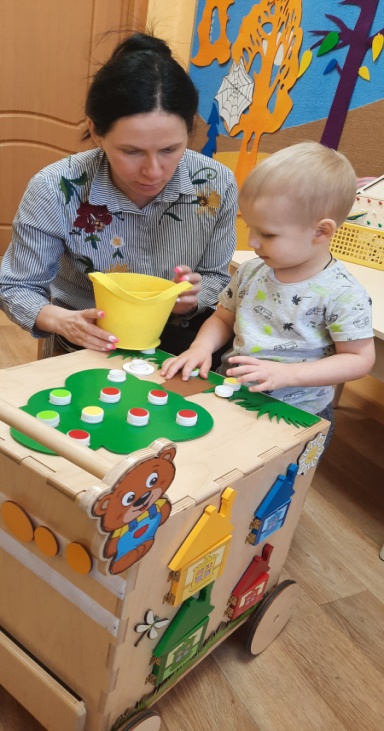 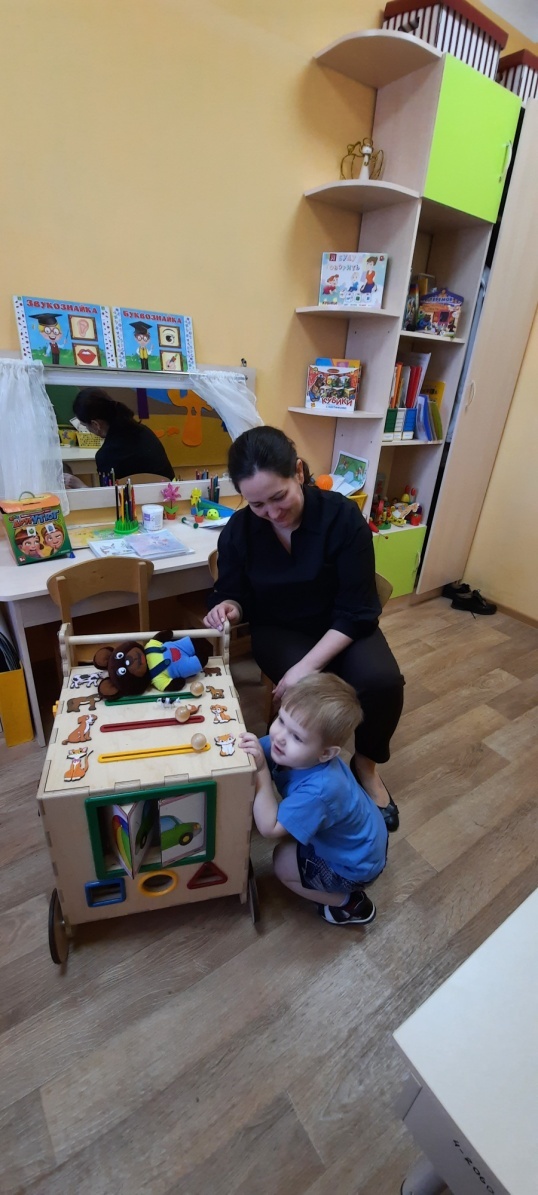 «Бэби-куб»
ЗАКЛЮЧИТЕЛЬНЫЙ ЭТАП
Результаты проектной деятельности
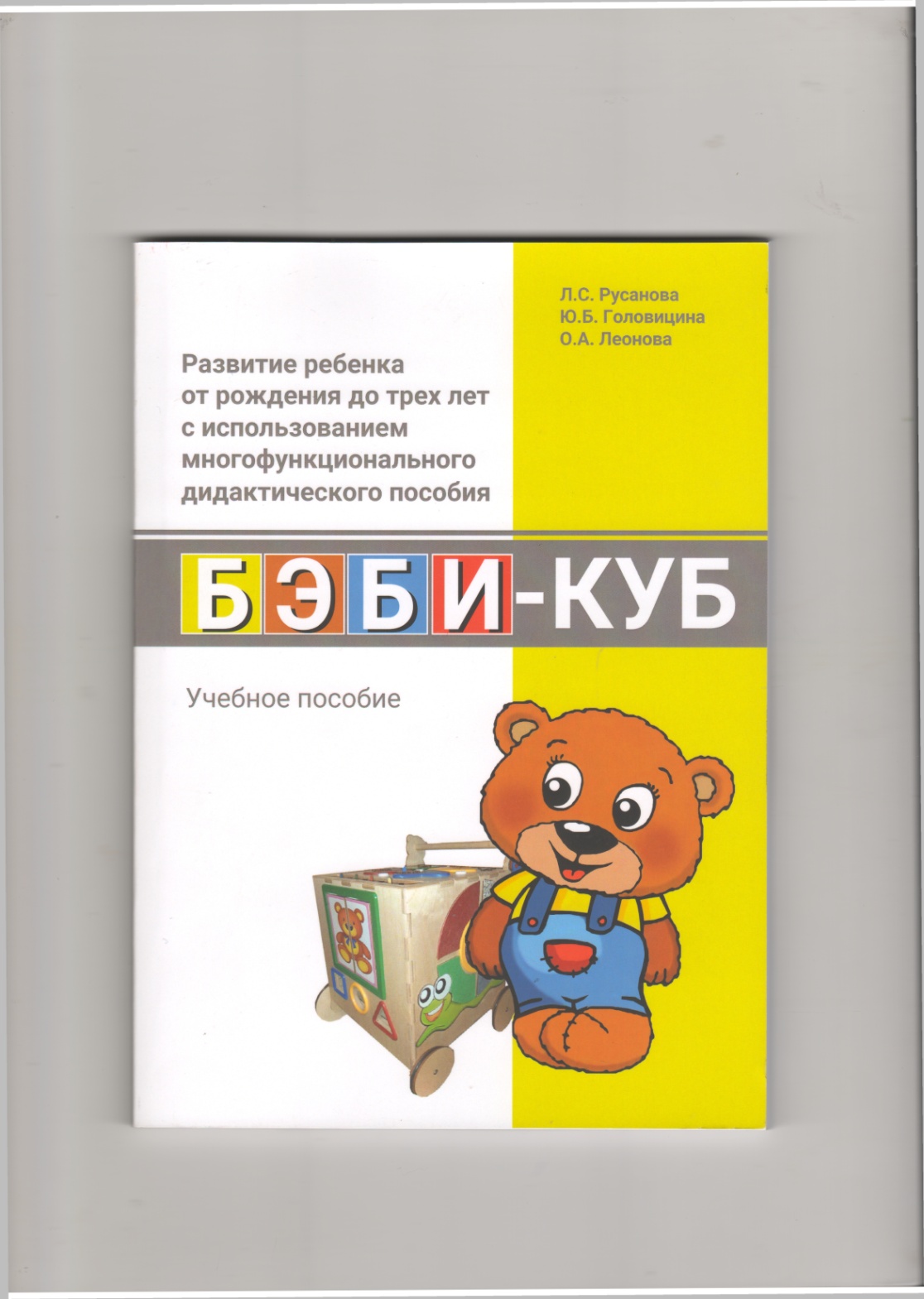 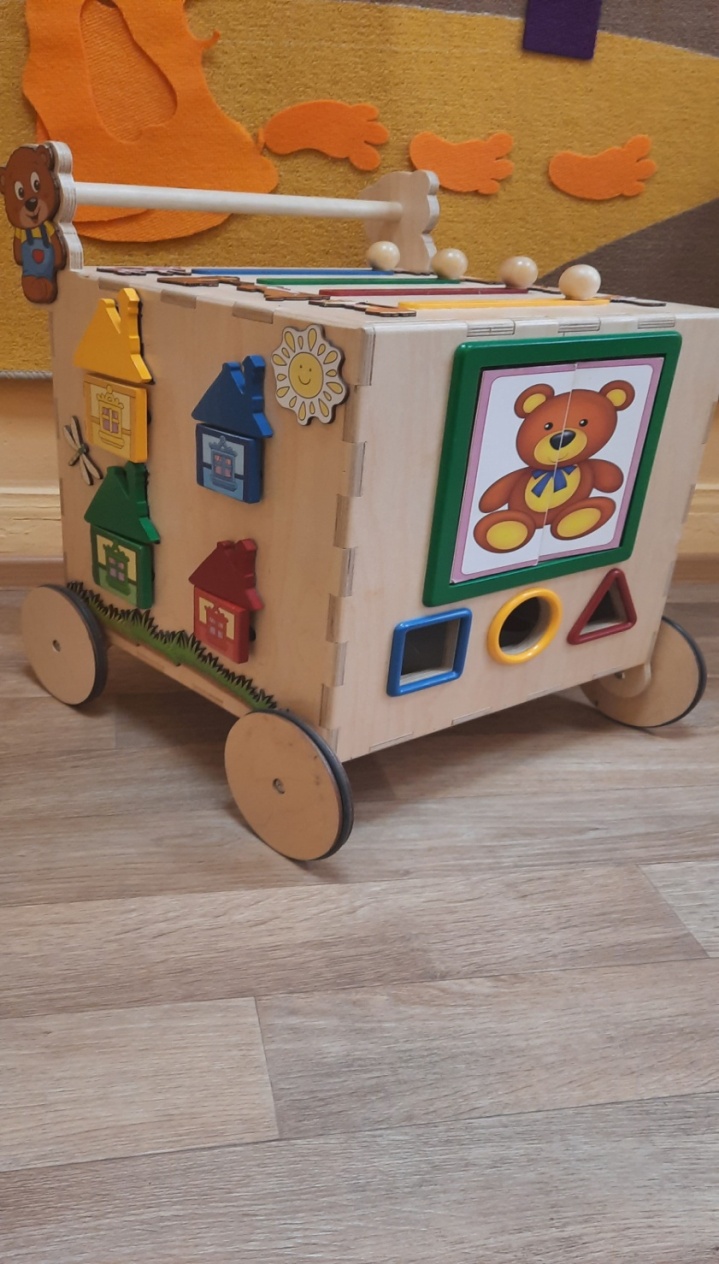 «Бэби-куб»